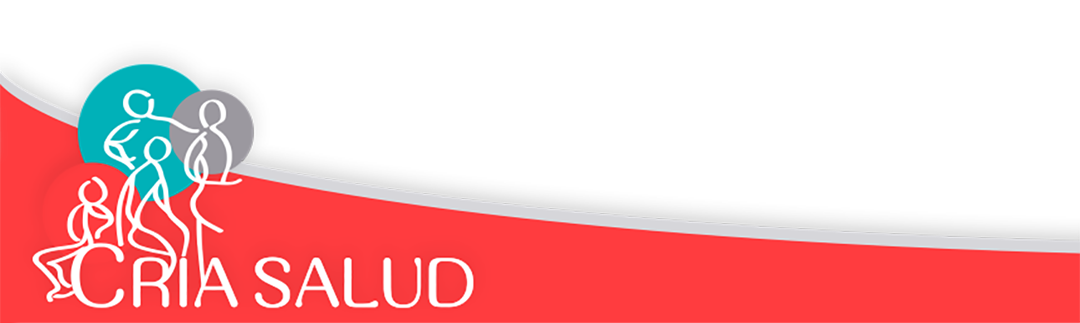 SUBMODULOS DE TECNOLOGIA ASISTIVA EN REHABILITACION
CLINICA REHABILITACION INTEGRAL ALSINA 
(CRIA  SALUD)
CALIDAD DE MOVIMIENTO Y VANGUARDIA EN TECNOLOGIA DE REHABILITACION
POWER BALANCE
EVALUACION Y ENTRENAMIENTO BALANCE Y EQUILIBRIO
BENEFICIOS: 
Permite el diagnóstico de manera rápida y eficiente 
Acorta los tiempo en el tratamiento 
Evita falsos diagnósticos. 
Permite un seguimiento objetivo mediante la evaluación periódica del tratamiento de nuestros pacientes
G-WALK
UNICAMENTE METODO EVALUATORIO EQUILIBRIO DINAMICO
BENEFICIOS: 
Arroja parámetros evaluatorios de la marcha 
Precisa el diagnostico  
Cuida la calidad del movimiento mediante la evaluación comparativa del antes y el después
Permite un ahorro real de tiempo al final del tratamiento
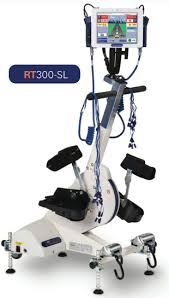 RT 300 CON FES
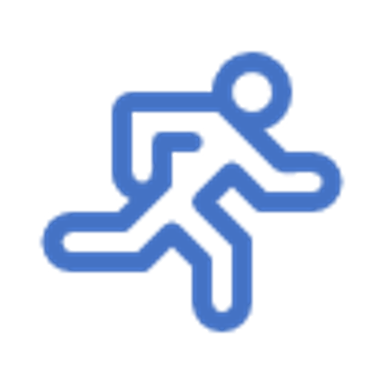 Electroestimulación funcional
Entrenamiento de fuerza muscular de MMII en pacientes con lesión neurológica y miopatía por desuso
Ergometría: Trabaja la función cardiovascular y respiratoria
BENEFICIOS: 
Mejora excepcionalmente la problemática de fuerza que afecta diversas patologías 
Mejora el trabajo cardiovascular  y respiratorio
Reduce así el numero de intercurrencias que puedan interrumpir la Rehabilitación y producir una nueva hospitalización
XCITE FES SYSTEM
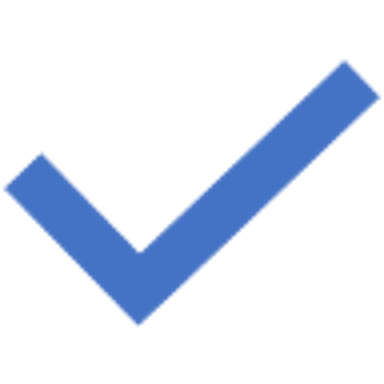 Combina electroestimulación y actividades funcionales tanto de MMSS, MMII y también core stability
La electroestimulación en MS es altamente recomendable según las guías mundiales de ACV 

La electroestimulación en MI en combinación con actividades funcionales es recomendable según las guías mundiales de ACV

Tiene 12 canales para poder estimular todos los grupos musculares necesarios para la actividad de nuestra elección
BENEFICIOS: 
 El trabajo combinado de electroestimulación y actividades funcionales 
 Mejora la fuerza muscular
Promueve la calidad de movimiento 
Acorta los tiempos en la rehabilitación de nuestros pacientes.
MOTOmed VIVA II C/ FES(Miembro Sup. e Inf.)
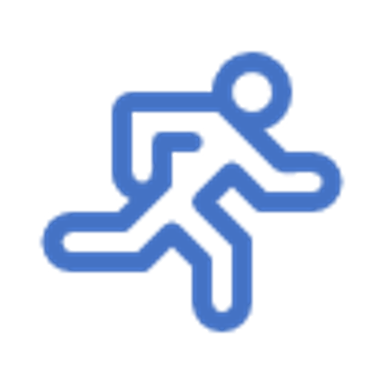 Electroestimulación funcional
Entrenamiento de fuerza muscular tanto en MMII como en MMSS en pacientes con lesión neurológica y miopatía por desuso
BENEFICIOS: 
La Bicifes mejora los tiempos de entrenamiento de fuerza muscular 
Mejora la calidad de movimientos 
Proporciona un Biofeedback detallado
Reduce los tiempos de Rehabilitación para el paciente.
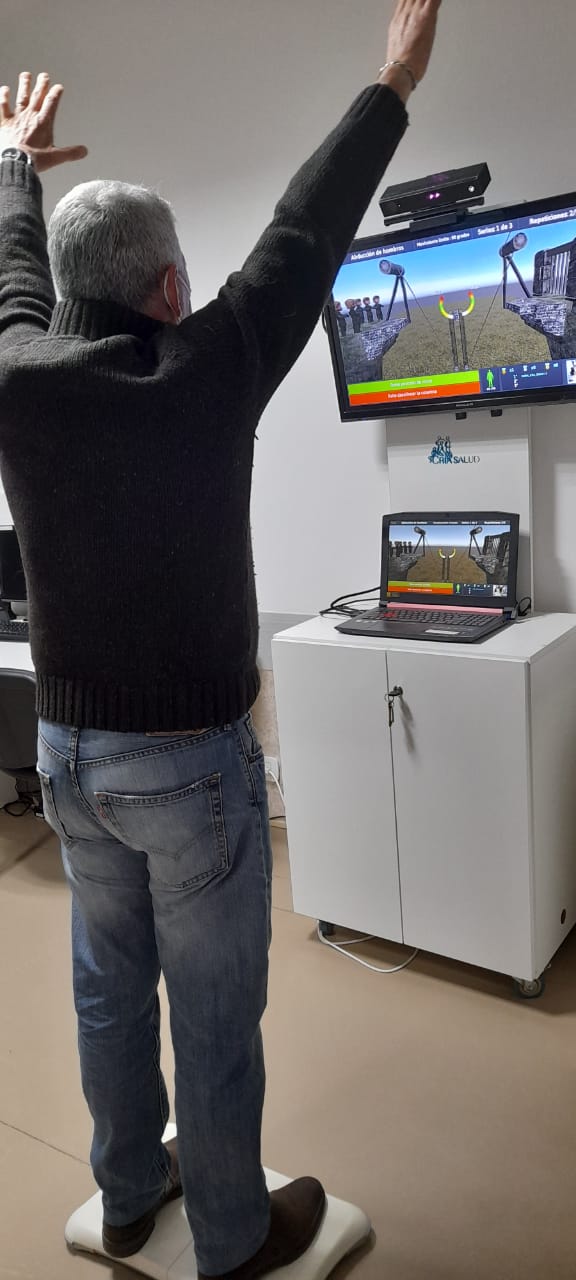 MOTMI
-Motmi es una plataforma de rehabilitación virtual, creada especialmente para  la rehabilitación de pacientes con lesiones traumatológicas y neurológicas

-Motmi permite la realización de actividades de rehabilitación, desde el hogar de los pacientes, a través de un usuario que es generado por los profesionales de la clinica con un tratamiento personalizado y especializado.
BENEFICIOS: 

Motiva al Paciente
Ofrece una estimulación mediante actividades desarrolladas con un componente lúdico interactivo
Mantiene su atención alerta y lo ayuda a concentrarse en el movimiento 
Mejora la permanencia en el tratamiento.
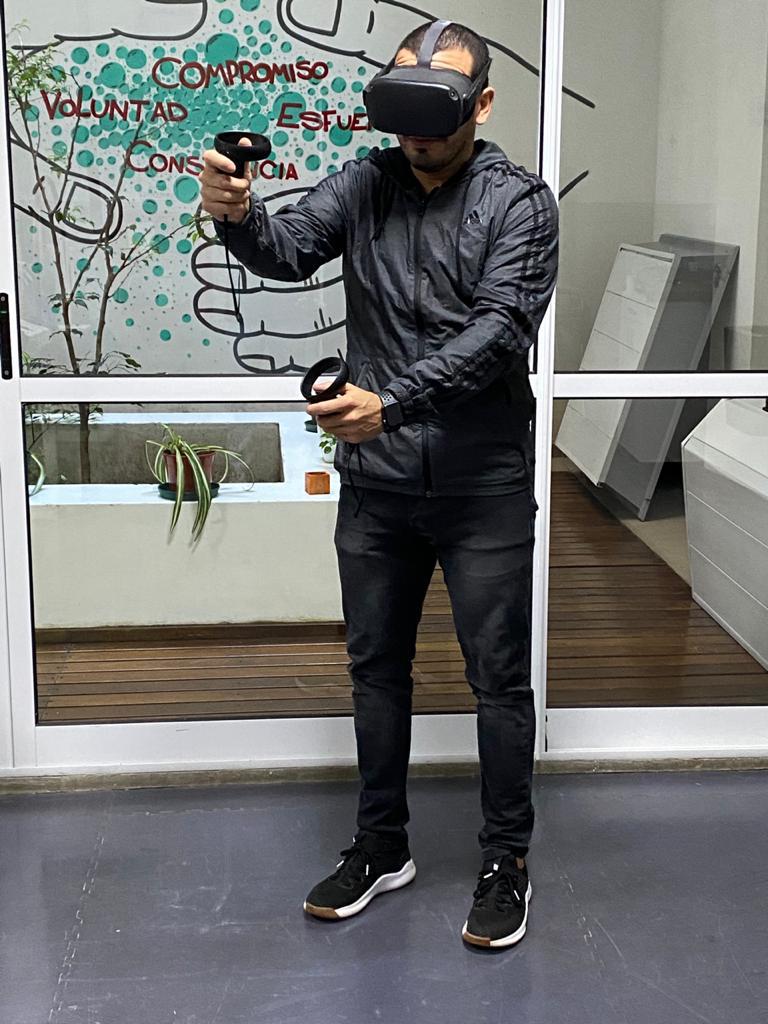 OCULUS Quest- Realidad Virtual
La realidad virtual 3D se vive en tiempo real y se adapta a las necesidades terapéuticas de cada paciente. Incluso, usándose en forma individual o combinada con otras tecnologías.

 Permite el tratamiento individual y personalizado por un profesional de cada área para el paciente, avalado científicamente.

La realidad virtual es capaz de convencer al paciente de que lo que está viviendo a través de sus gafas es su propia realidad.
BENEFICIOS: 
Genera un aumento o modificación de la realidad a través de videojuegos o software con fines terapéuticos. 
Permite una estimulación diferente y completa, ya que el entorno no altera esta realidad.
Permite situar al paciente en cualquier otro ámbito o realidad
sin la necesidad de moverlo y así, llevar a cabo el tratamiento acorde a cada paciente según su patología
CRIA SALUD
Adolfo Alsina 1662/1666/1668. 
CABA (CP1088)
4382-1391 / 4381-6901/8686
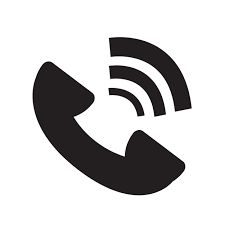 @Criasalud
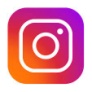 CRIA SALUD, CLINICA ALSINA
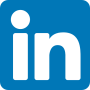 CRIA SALUD – Clínica de Rehabilitación Integral Alsina
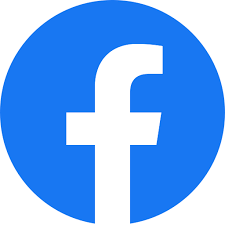